AENRTU
No new words from NWL23 or WOW24
1
[Speaker Notes: .]
AENRTU
IF the above alphagram does NOT show numbered Scrabble tiles, 
then make sure you are viewing your downloaded version in the PowerPoint app
2
[Speaker Notes: .]
AENRTU
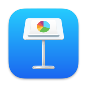 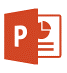 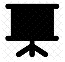 Use PowerPoint or Keynote in  FULL SCREEN “SLIDE SHOW” mode    	on your LAPTOP or DESKTOP for best results
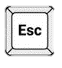 When you see the “ESCAPE KEY” ICON            check speaker notes for additional information 	by hitting the escape key
3
3
[Speaker Notes: .]
AENRTU
WHAT IS THE BINGO STEM FOR THIS ALPHAGRAM?
4
[Speaker Notes: .]
AENRTU
NATURE
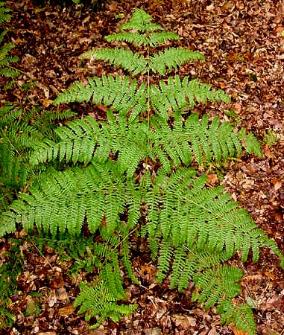 NATURE IS THE ONLY GOOD WORD
5
[Speaker Notes: .]
NATURE
WHAT MNEMONIC PHRASE CAN WE ASSOCIATE   WITH THIS BINGO STEM?
6
[Speaker Notes: .]
NATURE
VISIT GOD’S SCHOOL
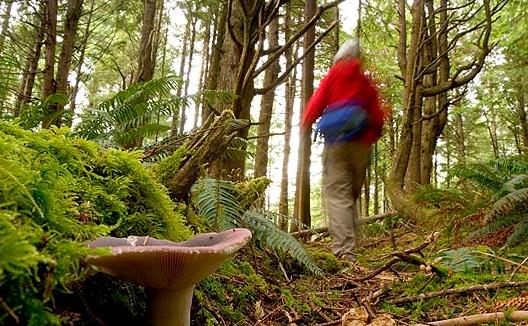 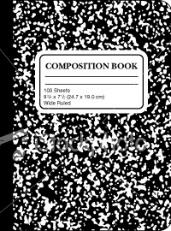 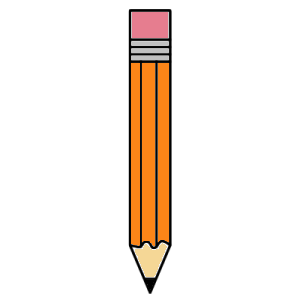 7
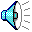 [Speaker Notes: NATURE: “VISIT GOD’S SCHOOL”]
NATUREV
AENRTUV
ONE WORD
8
[Speaker Notes: .]
AENRTUV
VAUNTER
S
VAUNTER: ONE THAT VAUNTS, OR BRAGS (VAUNT, VAUNTED, VAUNTING)
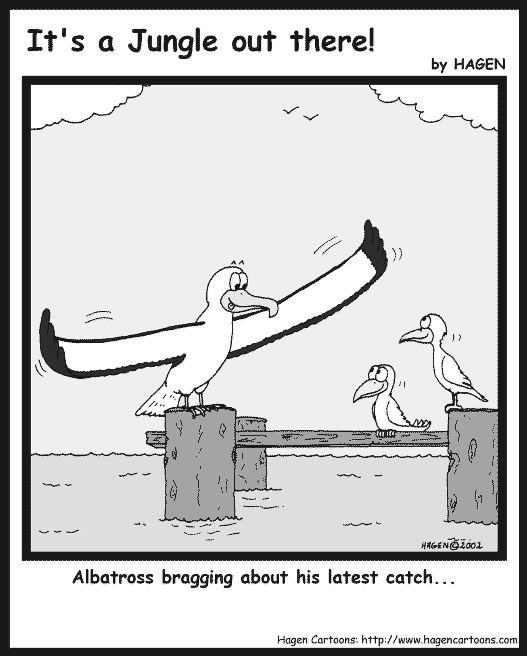 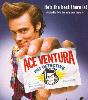 Also adj.’s VAUNTY VAUNTIE VAWNTIE
“boastful”
HOOK/S?
VAUNTERS
None of these adjectives “compare”
NATURES + V
9
[Speaker Notes: NATURES: “THESE DO BECOME EVIL”]
NATURE
I
AEINRTU
THERE ARE FOUR!
10
[Speaker Notes: .]
AEINRTU
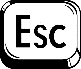 D
RUINATE
TAURINE
URANITE
URINATE
RETINA + U UNITER + A
NATURE + I
S
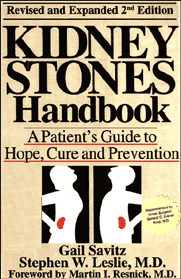 S
S
D
S
THEY CAN SIMPLY RUINATE YOU FROM THE UROLOGICAL STANDPOINT: BOTH TAURINE AND URANITE  CAN BE FOUND IN KIDNEY STONES, WHICH CAUSE SEVERE PAIN AND BLEEDING WHEN YOU URINATE.
11
HOOK/S?
[Speaker Notes: adj. URANITIC.                          URINATOR  can only be spelled this way. 
Shift + F5 to return to full screen
RETINA: “THE RED PUPIL PREFERS MUCH WINKING”              
UNITER: “GRABBED MORE VOTES”            
NATURE: “VISIT GOD’S SCHOOL”]
NATURE
S
AENRSTU
TWO WORDS
12
[Speaker Notes: .]
AENRSTU
_
NATURES
SAUNTER
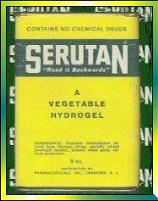 S
IN ORDER TO ANSWER ONE OF NATURES DAILY CALLS WITH NO PROBLEM, THE PHARMACIST RECOMMENDED THIS LAXATIVE SO ONE COULD SIMPLY SAUNTER CONFIDENTLY TO THE BATHROOM.
TUNERS + A ASTERN + U NATURE + S
HOOK/S?
13
[Speaker Notes: TUNERS: “FINE OLD PIANOS BECOME RIGHT”            
ASTERN: “MAN WORKING OUT DEVELOPS THICK BONE”               
NATURE: “VISIT GOD’S SCHOOL”  
Yeah, NATURES is the plural of NATURE and not the possessive but this was the best I could do.
AND YES, serutan* IS NATURES SPELLED BACKWARDS              Shift + F5 to return to full screen]
NATURET
AENRTTU
ONE WORD
14
[Speaker Notes: .]
AENRTTU
TAUNTER
S
TAUNTER: ONE THAT TAUNTS, OR CHALLENGES OR REPROACHES SARCASTICALLY (TAUNT, TAUNTED, TAUNTING)
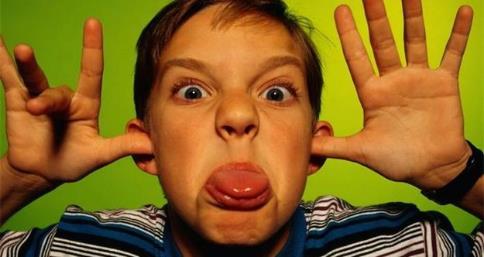 HOOK/S?
TAUNTERS
NATURES + T
15
[Speaker Notes: NATURES: “THESE DO BECOME EVIL”]
NATURE G
AEGNRTU
ONE WORD
16
[Speaker Notes: .]
AEGNRTU
GAUNTER
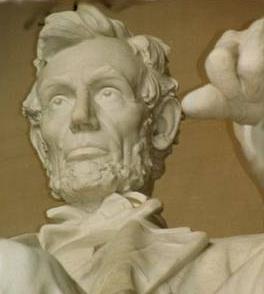 GAUNT  GAUNTER  GAUNTEST
GARNET + U NATURE + G
17
[Speaker Notes: GARNET: “WONDROUSLY PUFFY MINERAL”         
NATURE: “VISIT GOD’S SCHOOL”]
NATURE O
AENORTU
ONE WORD
18
[Speaker Notes: .]
AENORTU
OUTEARN
S
OUTEARN: v. TO SURPASS IN EARNING
(OUTEARNS, OUTEARNED, OUTEARNING)
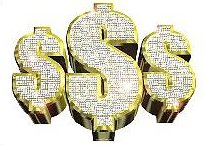 HOOK/S?
OUTEARNS
ORNATE + U NATURE + O
19
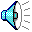 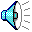 [Speaker Notes: ORNATE: “HUMBUG, CHUMPS! BUNG!”                 
NATURE: “VISIT GOD’S SCHOOL”  
OUTEARNS = ATONERS + U, TONSURE + A,  EARS-OUT + N,  NATURES + O]
NATURE D
ADENRTU
THERE ARE FOUR!
20
[Speaker Notes: .]
ADENRTU
DAUNTER: ONE THAT DAUNTS OR INTIMIDATES
S
DAUNTER
NATURED
UNRATED
UNTREAD
_
STICKY
S
UNTREAD: TO RETRACE OR TREAD BACK
(UNTREADS, UNTROD, UNTRODDEN, UNTREADING)
21
[Speaker Notes: NATURES + D =DAUNTERS, TRANSUDE, UNTREADS]
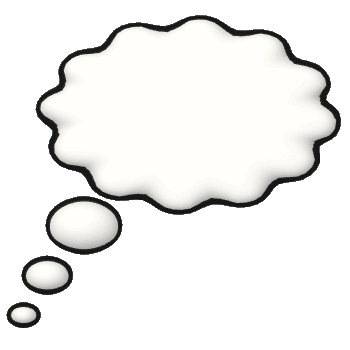 ADENRTU
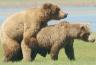 DAUNTER
NATURED
UNRATED
UNTREAD
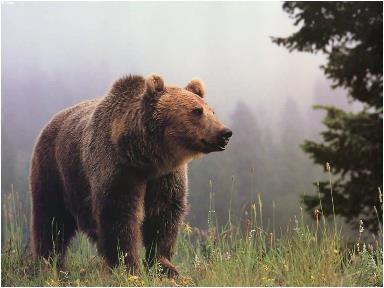 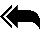 A MALE BEAR WAS QUITE THE DAUNTER, AND SOMEWHAT ILL-NATURED. THE FEMALE, FEARING THE SCENARIO SEEN IN THIS UNRATED THOUGHT BALLOON, DECIDED TO QUICKLY UNTREAD HER STEPS.
UNREAD + T     NATURE + D
22
[Speaker Notes: UNREAD: “MY DITZ SKIPS SCHOOL”            
NATURE: “VISIT GOD’S SCHOOL”]
NATURE C
ACENRTU
TWO WORDS
23
[Speaker Notes: .]
ACENRTU
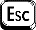 CENTAURUNCRATE
S
Y
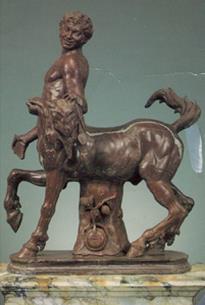 D
S
CENTAUR: A MYTHOLOGICAL CREATURE
CENTAURS plus CENTAURY, A MEDICINAL HERB (CENTAURIES)
THIS NEWLY-ARRIVED STATUE OF A BRONZE ROMAN CENTAUR WILL BE DIFFICULT FOR THE HISTORY MUSEUM WORKERS TO UNCRATE.
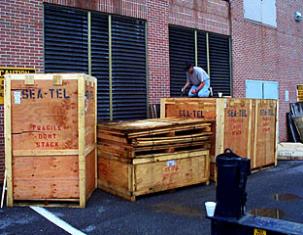 24
HOOK/S?
[Speaker Notes: UNTRACED IS A GOOD ADJECTIVE, BUT YOU CANNOT DROP THE D (D’ only way…)
NATURES + C: CENTAURS, RECUSANT, UNCRATES 
Shift + F5 to return to full screen]
NATURE H
AEHNRTU
THERE ARE THREE!
25
[Speaker Notes: .]
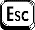 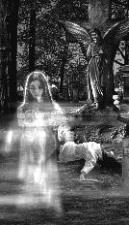 AEHNRTU
C
S
HAUNTER
UNEARTH 
URETHAN
S
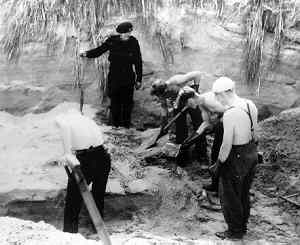 E
S
URETHAN: A CHEMICAL COMPOUND OFTEN FOUND IN PLASTIC
ALSO URETHANE/S
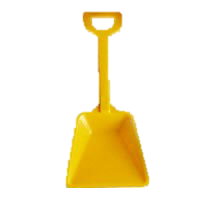 FEARING A HAUNTER, THE GRAVE ROBBERS QUIETLY UNEARTH THE CASKET USING ONLY THEIR LITTLE URETHAN SHOVELS!
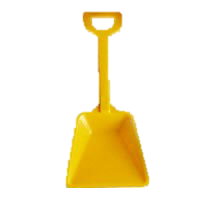 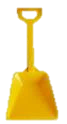 HOOK/S?
26
[Speaker Notes: A CHAUNTER IS ONE THAT CHANTS, SO CHAUNT, CHAUNTS, CHAUNTED, CHAUNTING!
Shift + F5 to return to full screen]
NATURE L
AELNRTU
ONE WORD
27
[Speaker Notes: .]
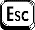 AELNRTU
NEUTRAL
S
NEUTRAL: n. ONE THAT IS IMPARTIAL
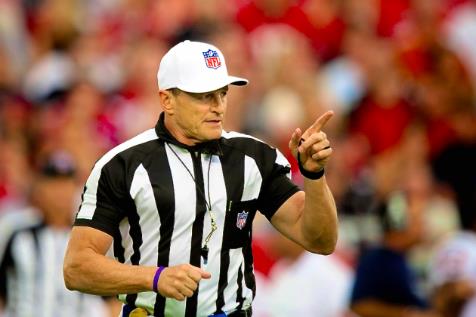 HOOK/S?
NEUTRALS
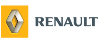 NATURES + L
28
[Speaker Notes: NEUTRAL IS ALSO A N. MEANING ONE THAT IS IMPARTIAL, SO TAKES AN S FOR NEUTRALS.   renault* IS A BRAND NAME ANAGRAM.
NATURES: “THESE DO BECOME EVIL” 
Shift + F5 to return to full screen]
NATURE
THAT’S IT!
     	    WHAT WAS THAT      	MNEMONIC PHRASE?
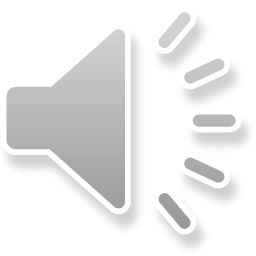 29
[Speaker Notes: .]
NATURE
VISIT GOD’S SCHOOL
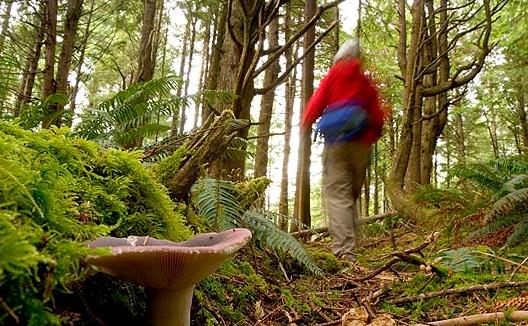 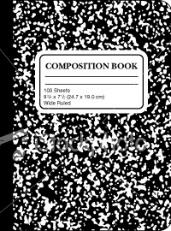 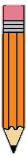 30
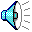 [Speaker Notes: .]
NATURE
DIFFICULT BINGOS INCLUDED:
VAUNTER
DAUNTER
UNTREAD
CENTAUR
UNCRATE
URETHAN
31
[Speaker Notes: .]
NATURE
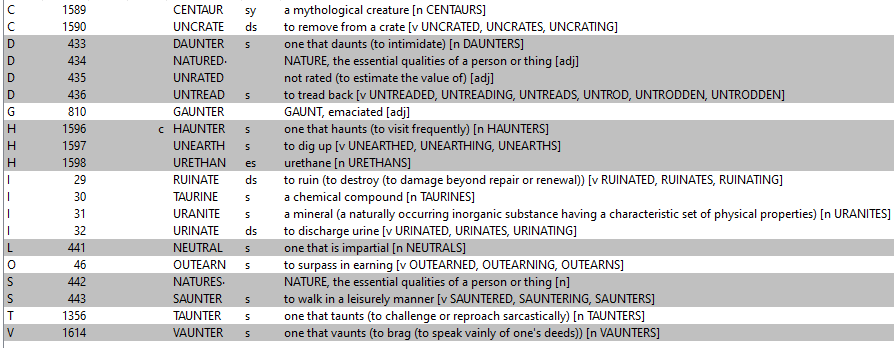 32
[Speaker Notes: .]
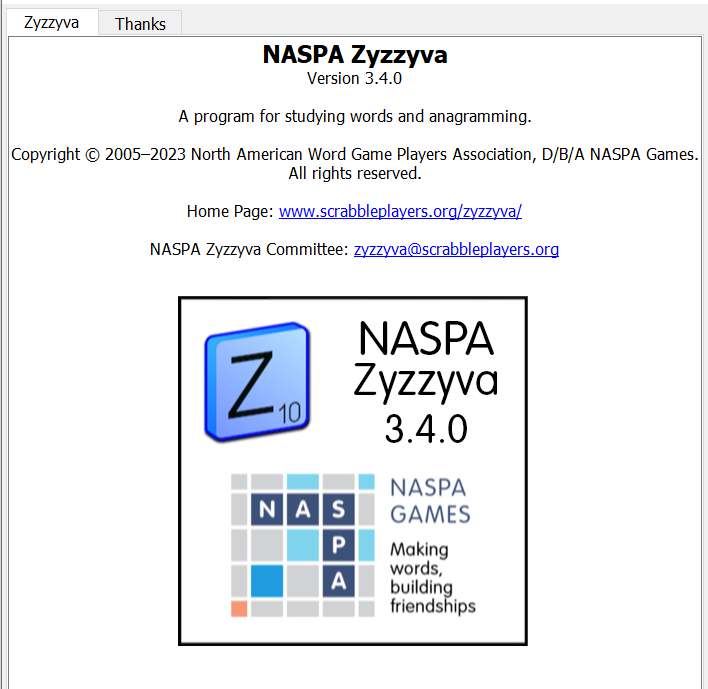 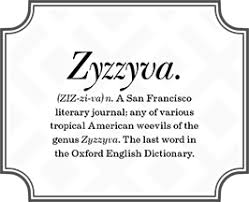 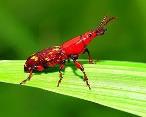 SEND suggestions or requests for additional PowerPoint slide shows to:   williamrsnoddy@gmail.com
“Hey, Bill…”
33
[Speaker Notes: .]
THE END!
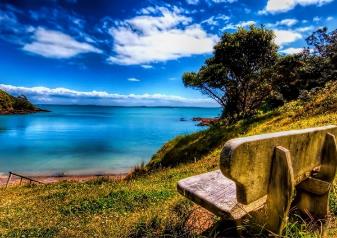 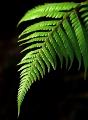 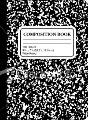 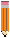 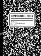 34
[Speaker Notes: .]